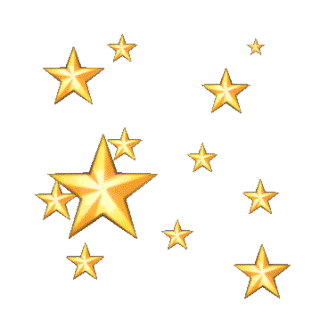 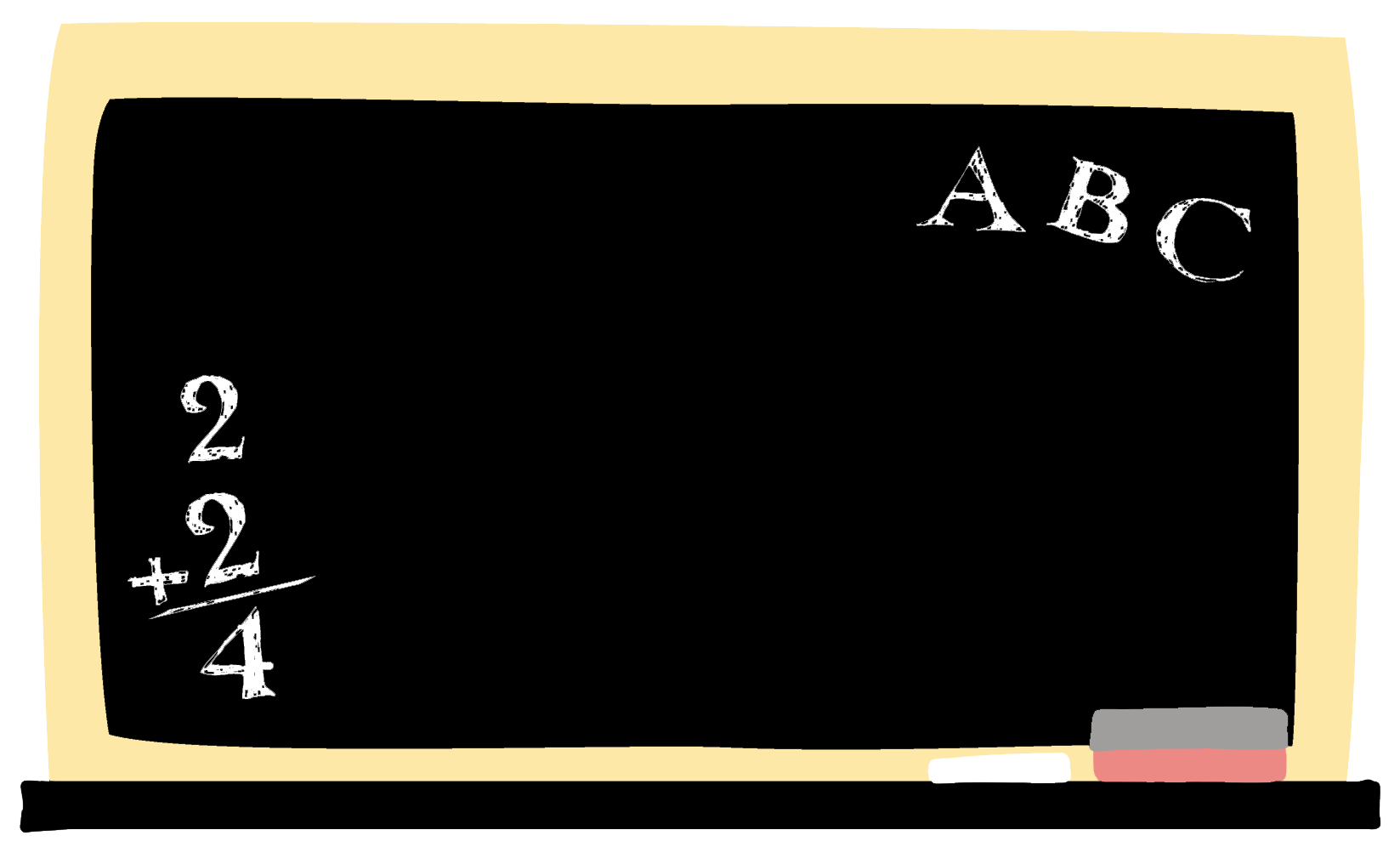 Mrs. Bland, Mrs. Dale and
 Mrs. Purnell
Welcome to Open House
We look forward to a SUPER year with your children!
Please sign into the PARENT CONTACT INFORMATION sheet outside of the door. 

If you have not completed and turned in your student information forms, please do so as soon as possible. We will be glad to provide another copy if needed.
A Note from the Teachers
Parents, 
	During our classes, we will be learning a lot of important skills throughout the year. In ELA, we will be reading and analyzing complex texts and expressing ourselves through writing. For Math, it is very important your child fluently knows their multiplication facts 1-12, completes all assignments in order to adequately practice the skills, and studies the notes. In Science, students will be to study their vocabulary and handouts daily.

Lessons and class structure will be organized, challenging, and hands on. Although  some assignments may seem difficult at first, the students will grow as they continue practicing their skills. We believe all students can be successful if given the right tools. We expect excellence and integrity from the students and will not tolerate disruptive behavior. This not only will affect other’s learning, but also their own. 

It will be important that the communication line between home and school remain open and we work as a team. Please feel free to contact us with any questions or concerns. It is our greatest hope that we have a successful, fantastic year!

Mrs. Bland, Mrs. Dale, and Mrs. Purnell
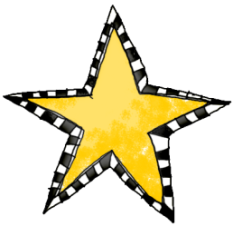 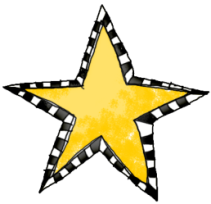 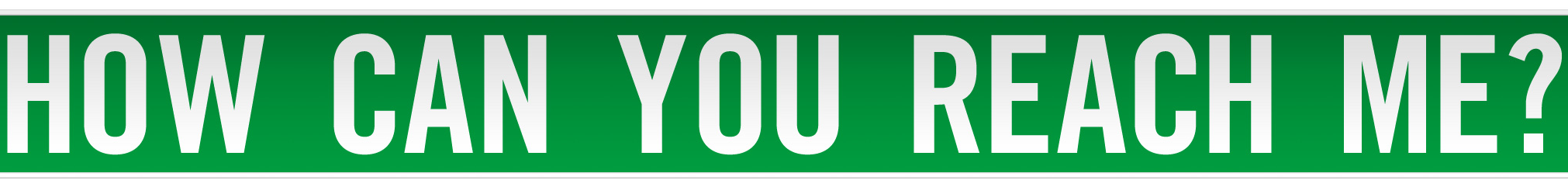 Please save each of our School Status numbers with our names when you receive a message from us. This is one main source of contact. Note: At times, messages are not received immediately. 

You may also contact us via email at Aleia.bland@dcsms.org, Sarah.dale@dcsms.org, and Brittany.Purnell@dcsms.org  

Please Note: We may not be able to respond immediately during instructional hours. Messages/emails received after school hours may not be returned until the next day.
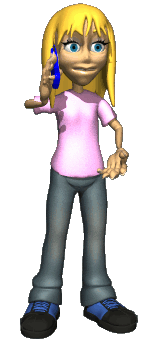 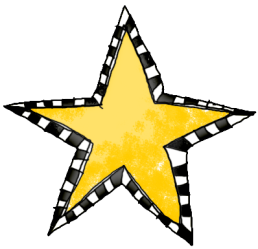 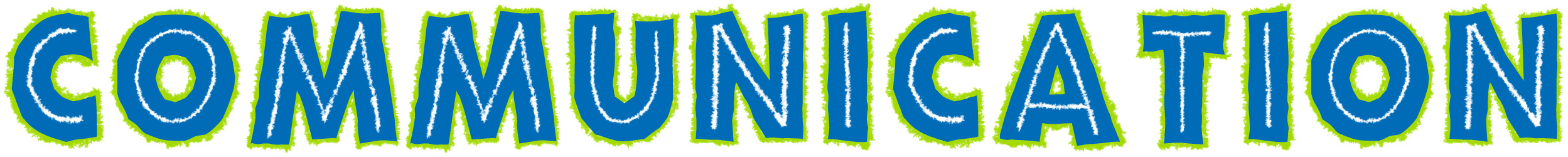 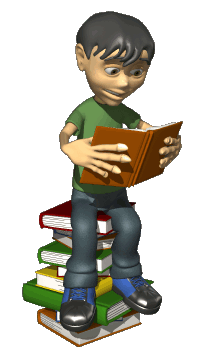 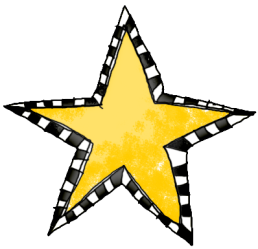 Newsletters/Green Take-home Folders
School Status Messages
Email 
Otherwise, you may write a note and send it with your child.
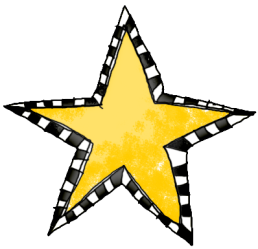 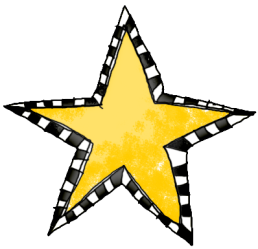 GREEN TAKE-HOME
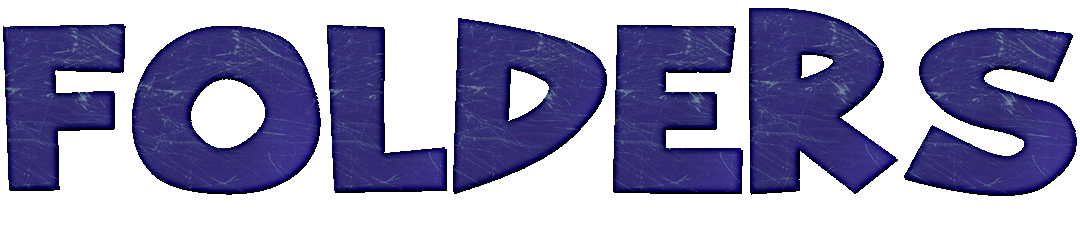 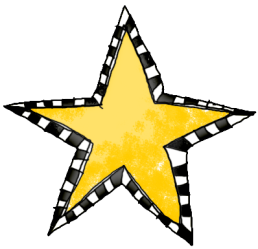 Newsletters will be sent home on Thursdays. Please read these, as they contain important information, upcoming events, and dates.

Graded papers are sent home on Thursdays.
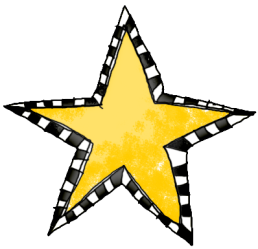 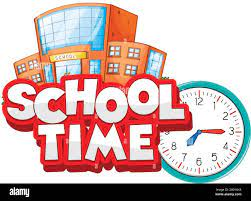 Doors Open:  7:00 amStart Time:  7:35 amDismissal:  2:30 pm**NO Checkouts after 1:45 PM**

It is very important your child is on time and present all day each day, so they do not miss instructional time.
Lunch, Activity, and Recess
Lunch
Bland: 12:10-12:30
Dale: 10:55-11:20
Purnell: 12:30-12:55

You may eat lunch with your child 1 time per semester; however, your child needs to remain at school, so they don’t miss instructional time. 
School breakfast and lunch will cost this year starting in October. Please fill out a free/reduced lunch form if needed.
Activity
Bland: 9:45-10:30
Dale: 8:05-8:50
Purnell: 8:55-9:40

Recess 
Bland: 12:30-12:55
Dale: 10:35-10:55
Purnell: 12:10-12:30
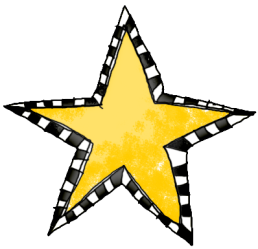 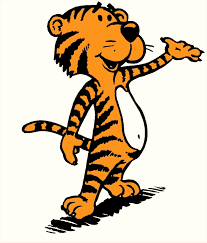 Schoolwide Behavior Plan
TIGER
P	Positive Attitude
R	Respect
I	Integrity
D	Dedicated
E	Excellence
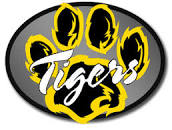 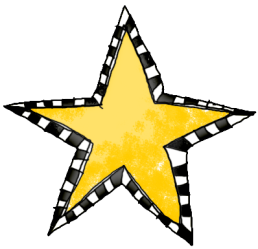 Rewards
Students will have the opportunity to earn rewards such as candy, patio passes, and homework passes for good behavior, doing well on tests, and working hard.
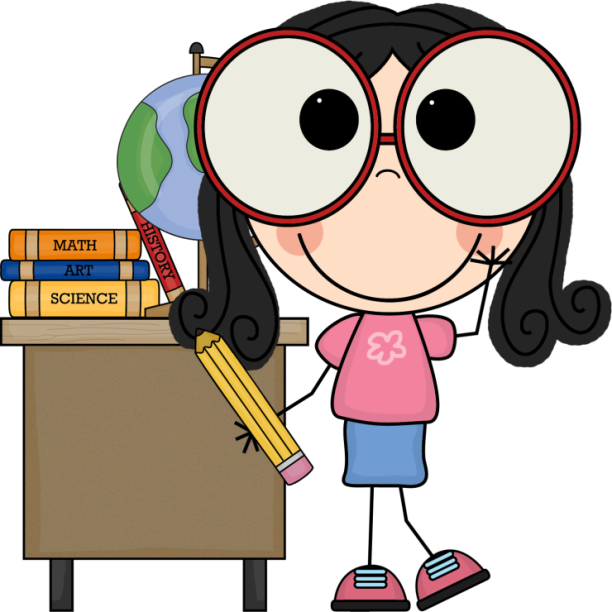 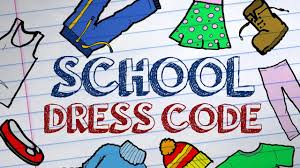 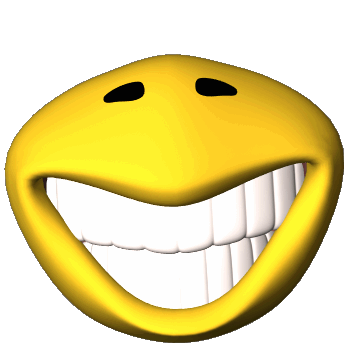 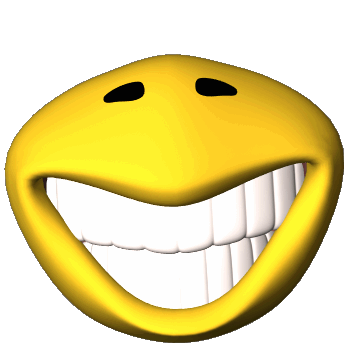 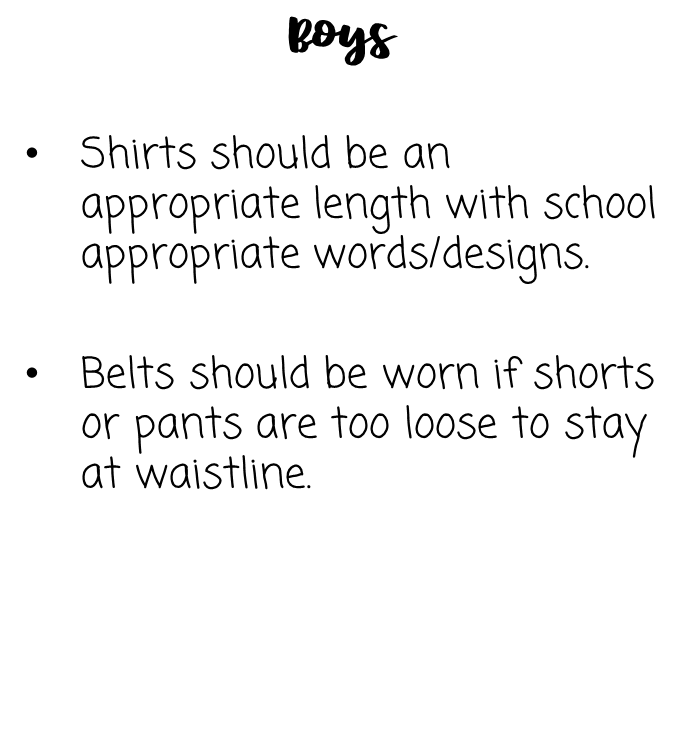 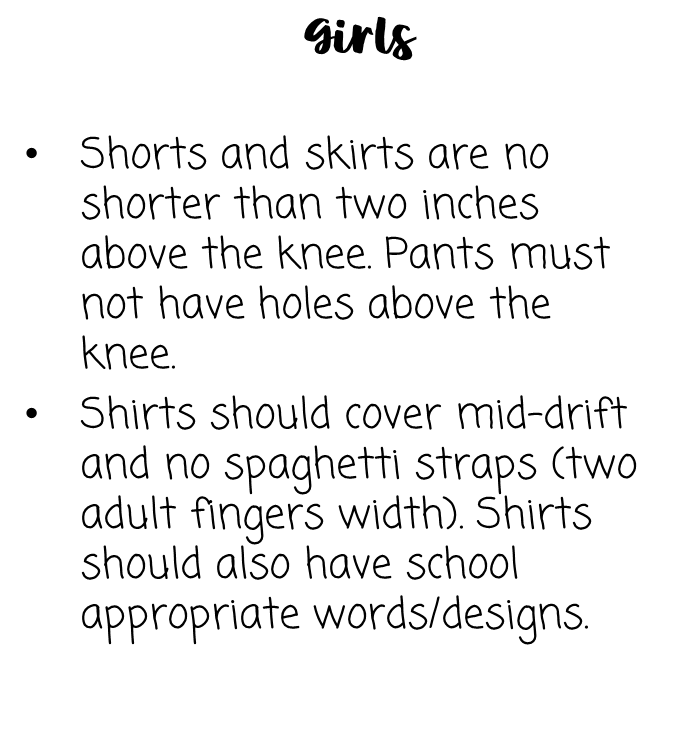 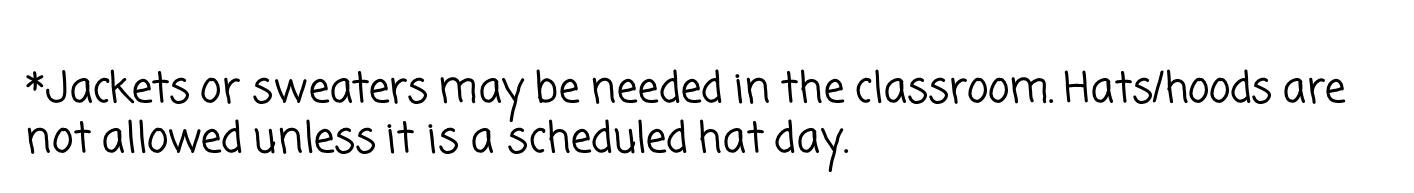 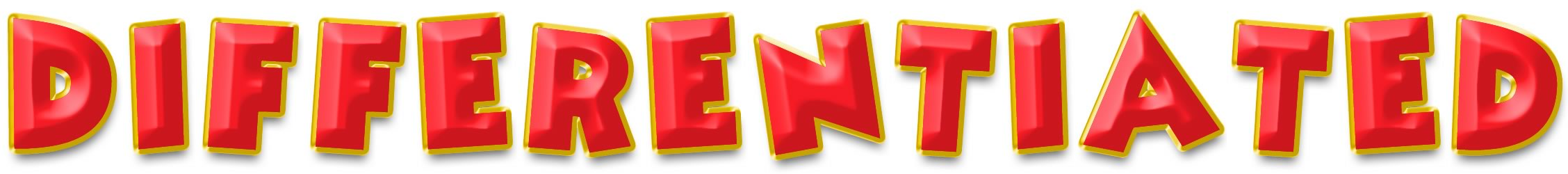 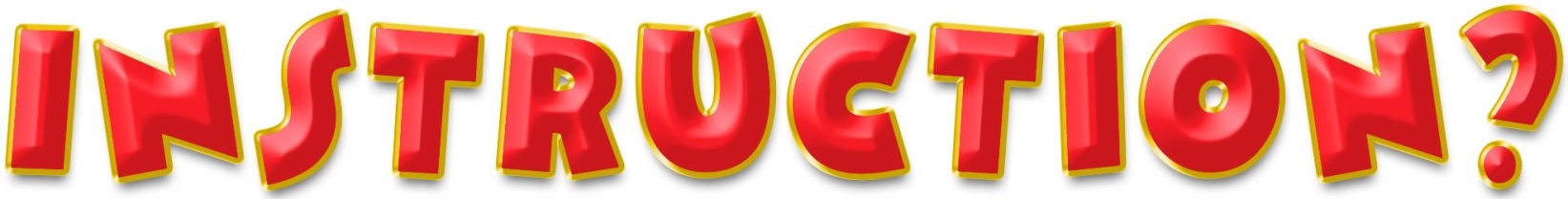 What is it?
Students are split into groups for small group instruction.
Groups are determined from:
State Assessments
Unit Assessments
Teacher Observation
Groups do change throughout the year
How it will be used in our classrooms
Used for improving understanding and comprehension of skills.
Benefit:
Teachers can zero in on specific standards that a student needs help mastering.
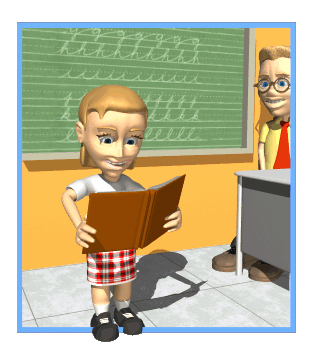 Grades
ELA

60% Assessments
40% Classwork
Math

60% Assessments
40% Classwork
Social Studies

50% Assessments
50% Classwork
Science

50% Assessments
50% Classwork
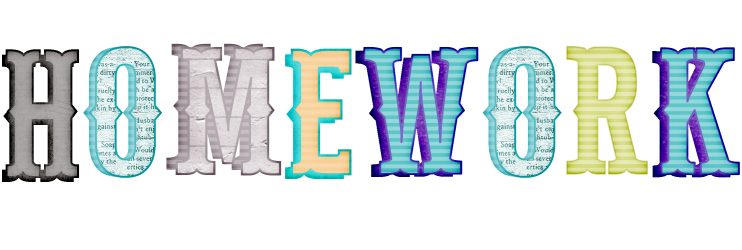 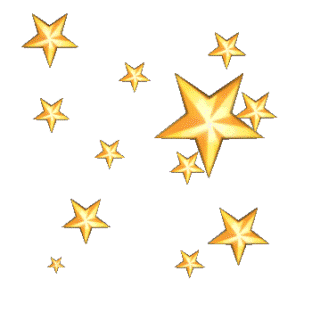 Math
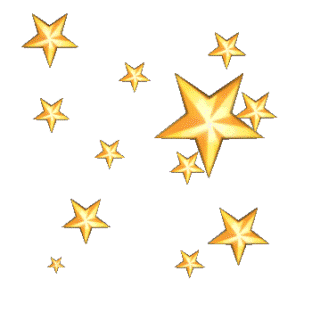 Students are given in class time to work on assignments. If they do not finish it in the allotted time frame, it then becomes “homework.”
Students are usually given a chance to start the work at school in case they have questions about the assignment.
Homework is considered “skill practice,” so  parents are encouraged to assist/look over homework with their child when necessary.
If the students choose to not complete their work, then they are making a choice to work during any free time until it is complete.
It is very important the students do complete Math as it will help improve their learning of the skills - just as an athlete or musician’s skills improve with practice. 
It is also important they study their notes.
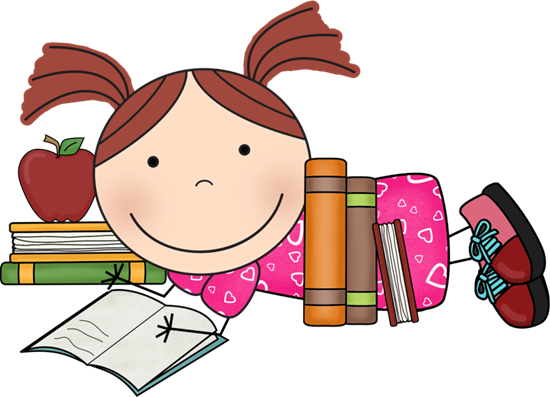 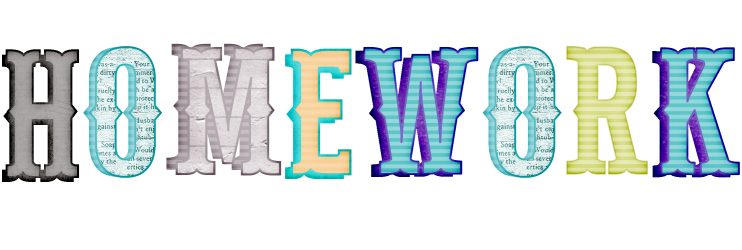 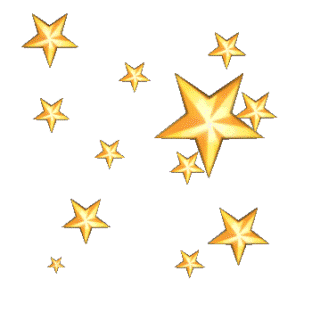 ELA
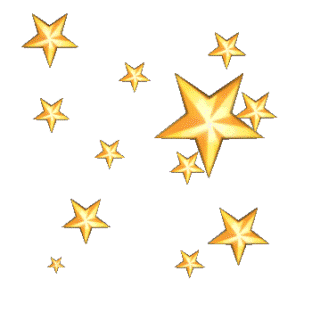 Students are given in class time to work on assignments. 
Students are usually given a chance to start the work at school in case they have questions about the assignment.
Homework is considered “skill practice,” so  parents are encouraged to assist their child when necessary.
If the students choose to not complete their homework, they lose points on their homework grade.
If the students choose to not complete their work, then they are making a choice to accept whatever grade they make.
It is very important that students take responsibility of their work and actions.
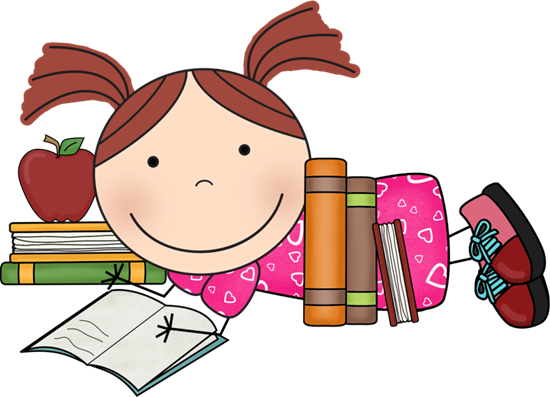 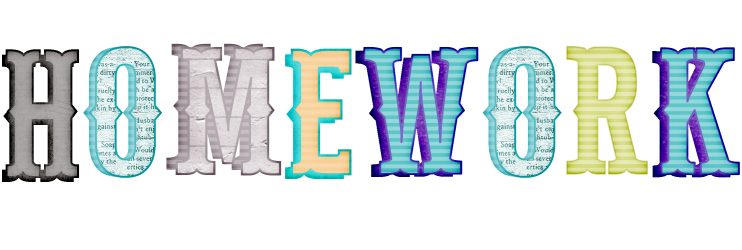 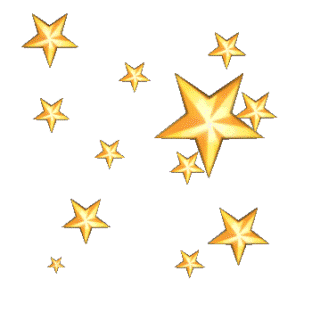 Science & Social Studies
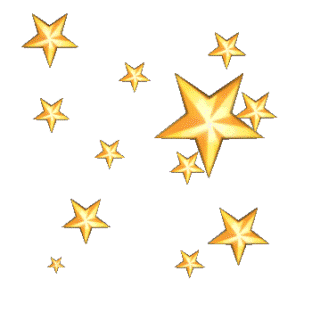 I do not give written homework, unless...
Students are given plenty of time in class to work on assignments. If they do not finish it in the allotted time frame, it then becomes “homework.”
It is important students study their notes.  They will have handouts in their binders and journal entries in their composition notebook to study.
If the students choose to not complete their work, then they are making a choice to accept whatever grade they make.
It is very important that students take responsibility of their work and actions.
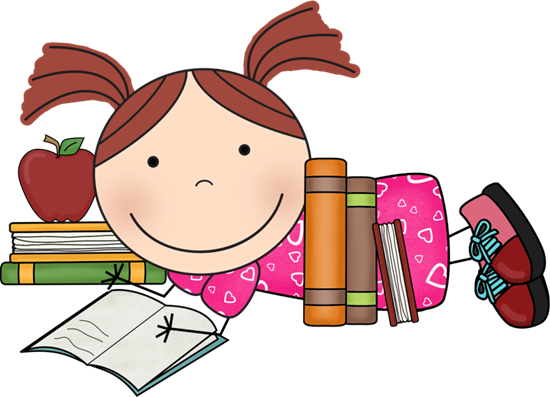 Absences
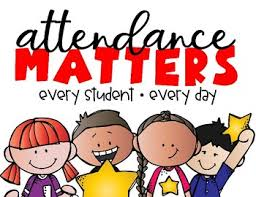 When a student is absent…

The student has one day for each day missed to make up all work. Ex: 3 days missed = 3 days to complete assignments.

The student is responsible for asking for/getting make up work.

If students must check out, please return to school for afternoon classes.  For students to be successful, they need to be at school.  Missing school means missing academics.
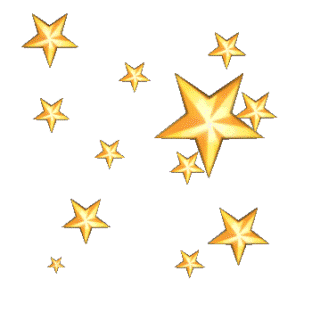 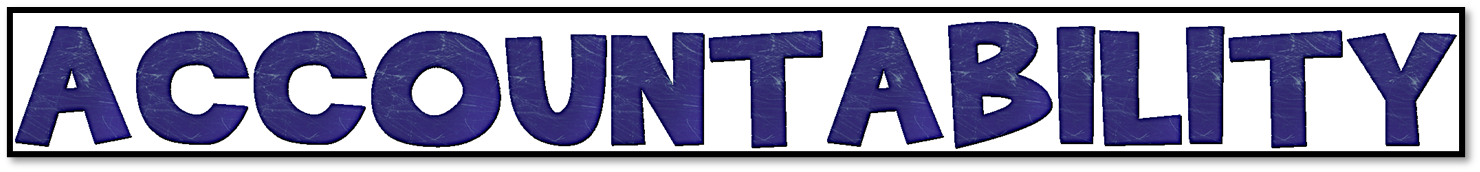 Students are held accountable for their work. We want to help your child grow and succeed!
Teaching students responsibility and to “OWN” their success
If the students choose to not complete their work, then they are making a choice to work during any free time until it is complete or accept the grade.
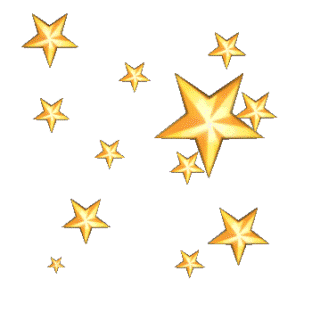 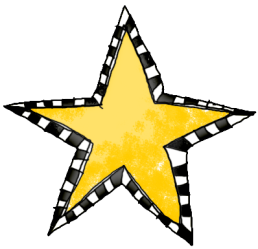 Bus Riders must have a bus form completed and turned in.

Car Riders must have a car tag with the child’s first and last name written on it and displayed in the front dashboard. 

Note: If they will be going home a different way than usual, we must receive a note first thing in the morning, or you must call the front office.
Going Home
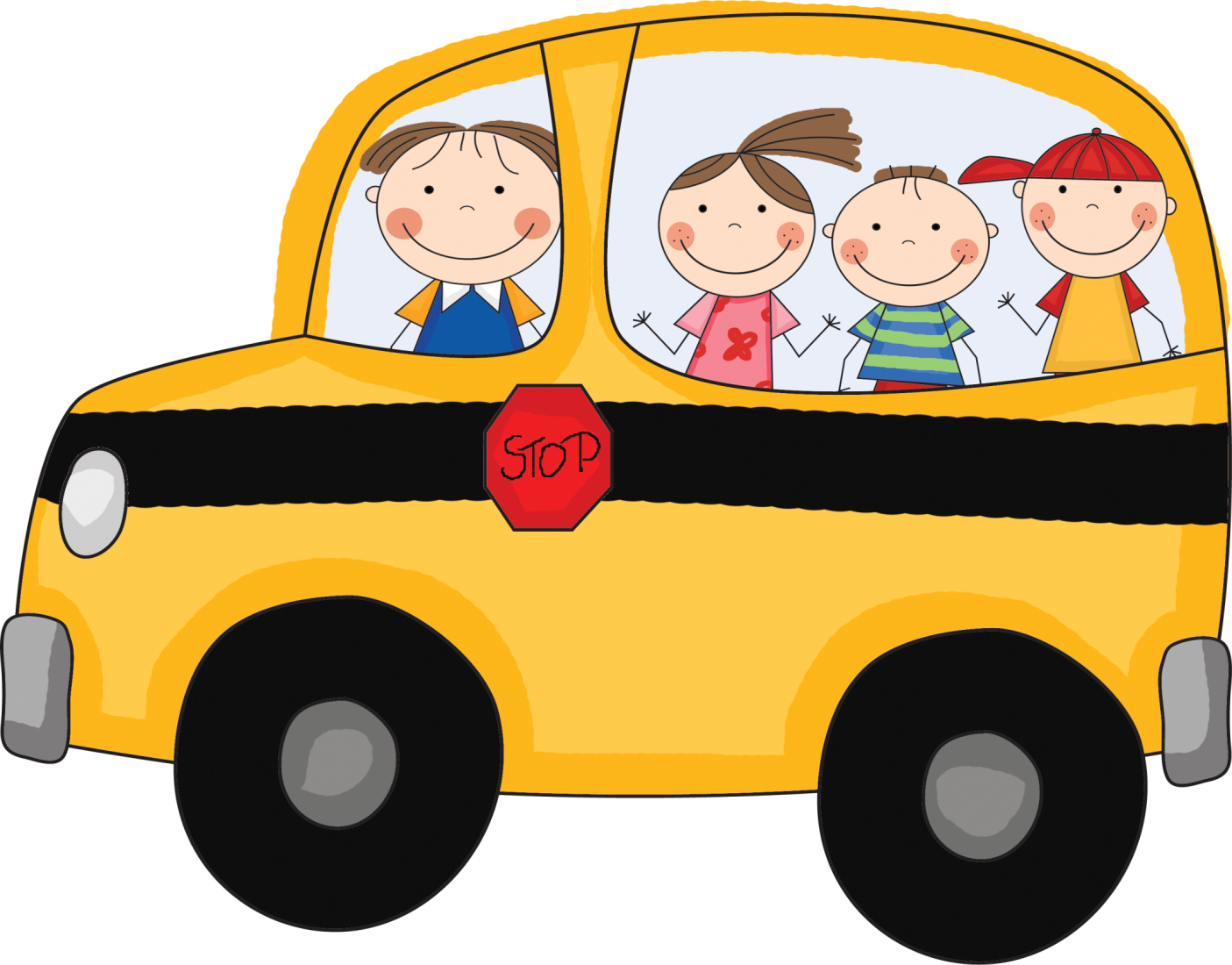 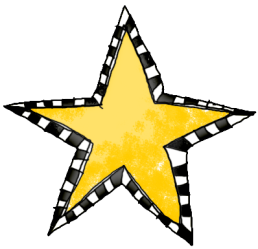 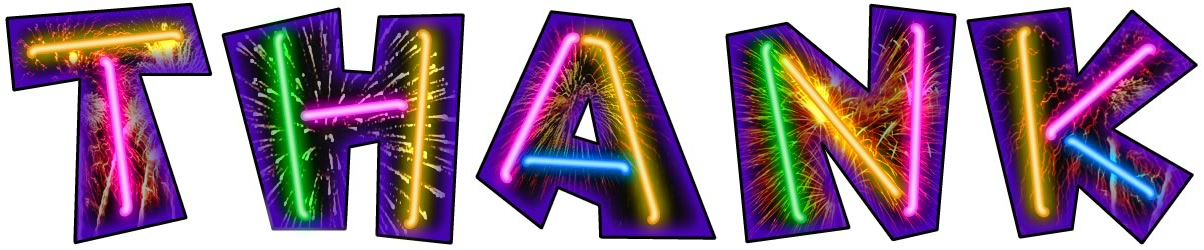 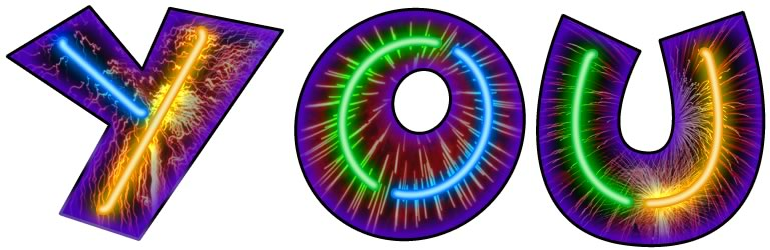 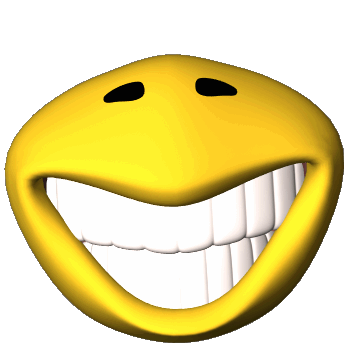 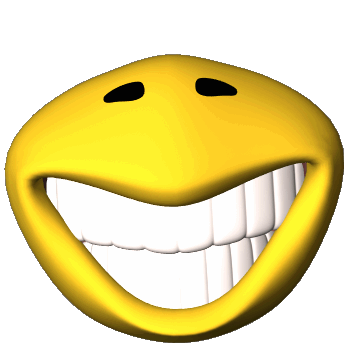 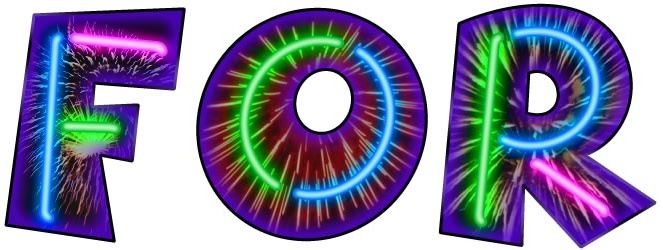 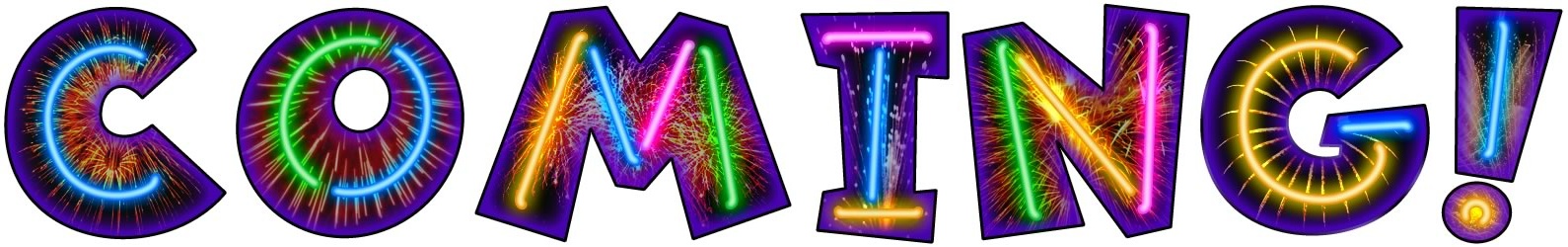